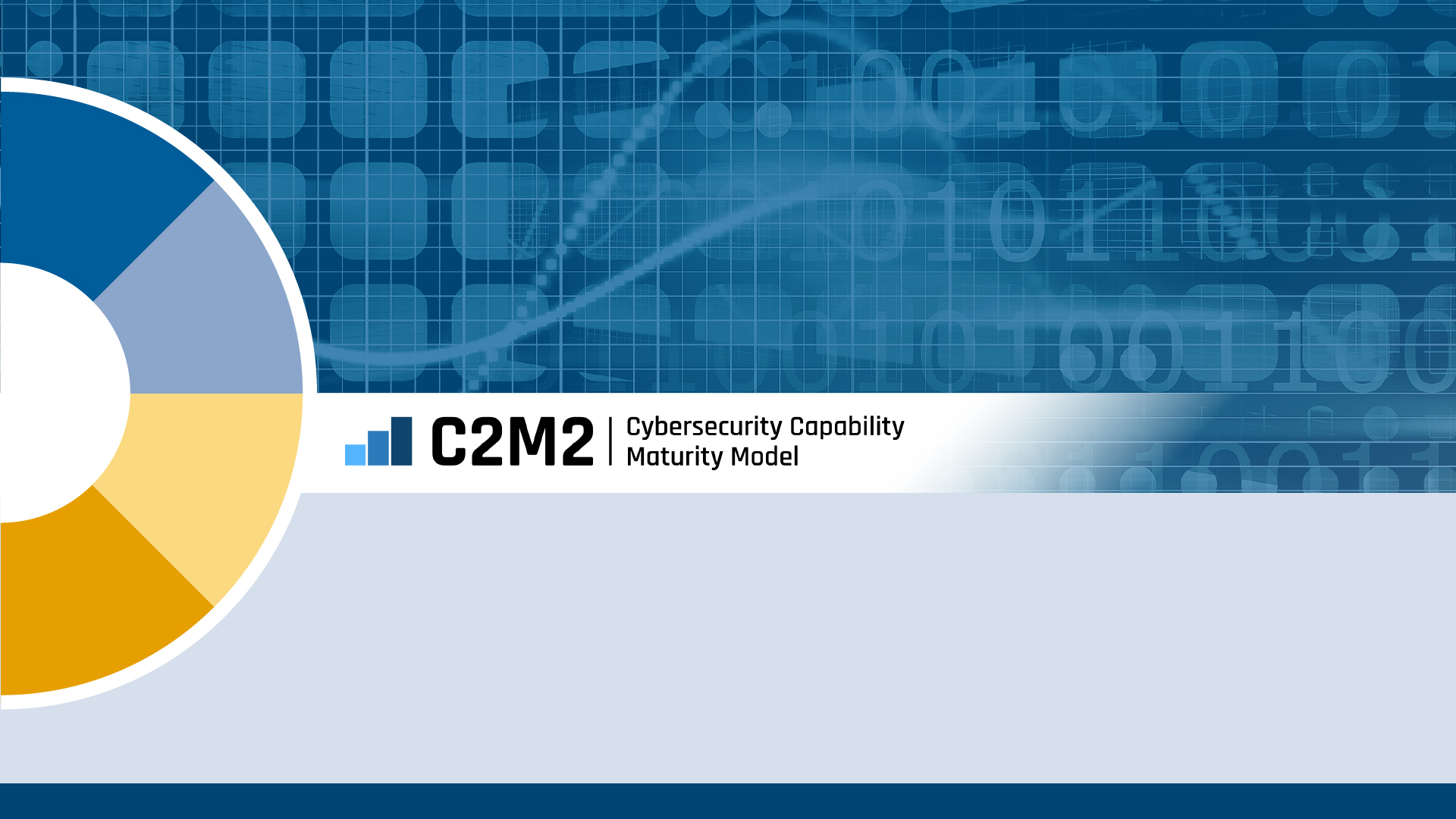 Cybersecurity Capability Maturity Model (C2M2) Version 2.1
Overview
C2M2 Version 2.1 Overview
The C2M2 is a free tool to help organizations evaluate their cybersecurity capabilities and optimize their security investments.
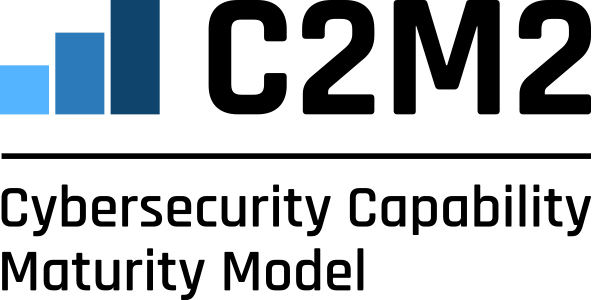 Designed for any organization regardless of ownership, structure, size, or industry
Uses a set of 350+ industry-vetted cybersecurity practices focused on both information technology (IT) and operations technology (OT) assets and environments
Results help users prioritize cybersecurity investment decisions based on their risk
Developed in 2012 and maintained through an extensive public-private partnership between the U.S. Department of Energy’s Office of Cybersecurity, Energy Security, and Emergency Response and numerous government, industry, and academic organizations
Recent updates in 2022 reflect new technologies, threats, and practices
- 2 -
Benefits of Using the C2M2
- 3 -
Key Features of the C2M2
- 4 -
What is a Maturity Model?
A Crawl/Walk/Run-style set of characteristics, practices, or processes that represent the progression of capabilities in a particular discipline.
A tool to benchmark current capabilities and identify goals and priorities for improvement.
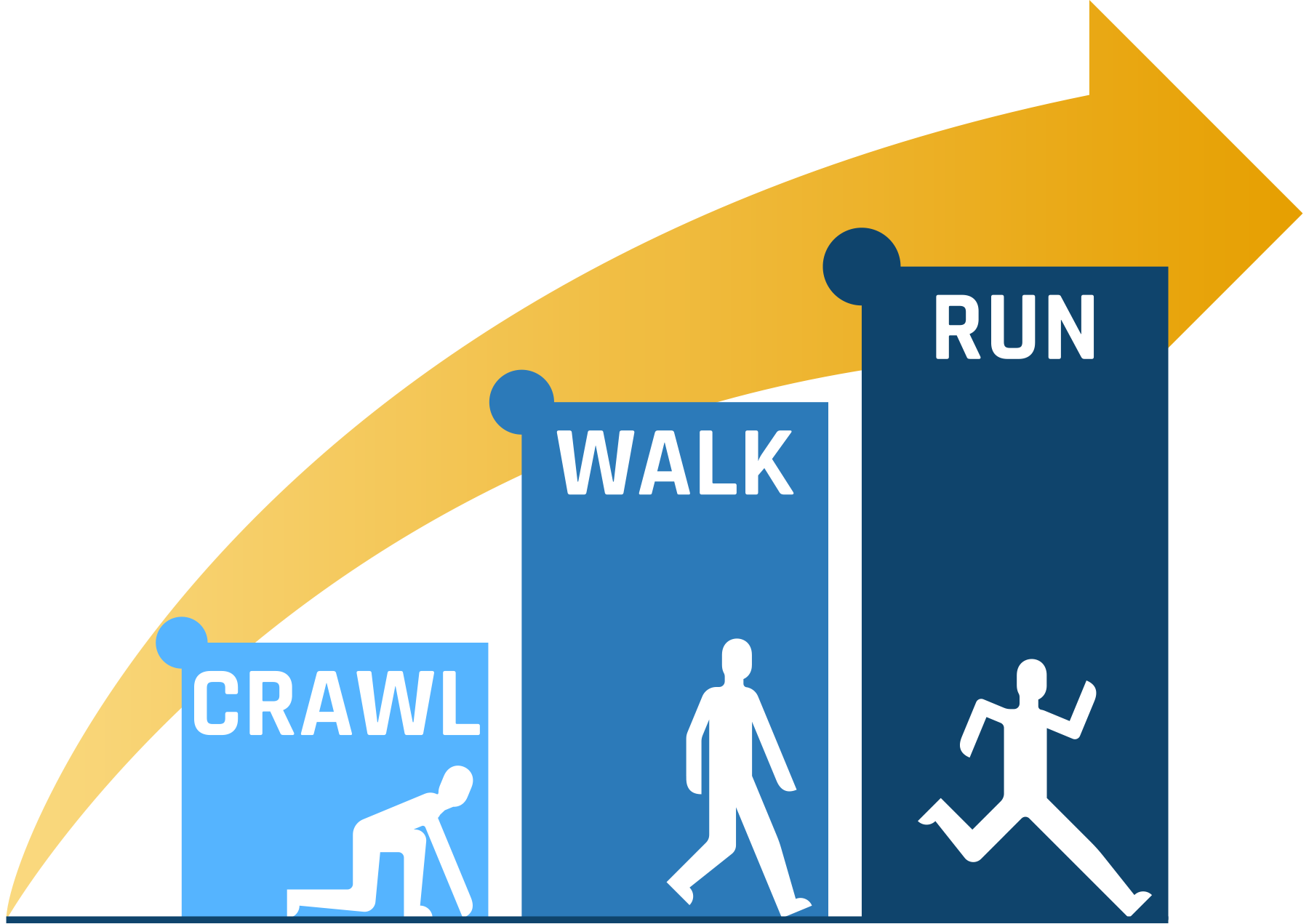 - 5 -
Model Organized by 10 Domains
Asset, Change, and Configuration Management
Threat and Vulnerability Management
Risk Management
Identity and Access Management
ASSET
THREAT
RISK
ACCESS
SITUATION
THIRD-PARTIES
Third-Party Risk Management
RESPONSE
Event and Incident Response, Continuity of Operations
ARCHITECTURE
Cybersecurity Architecture
Situational Awareness
Domains are logical groupings of cybersecurity practices
Each domain has a short name for ease of reference
PROGRAM
Cybersecurity Program Management
WORKFORCE
Workforce Management
- 6 -
Model Structure
Model
Model contains 10 domains
Domain
Multiple approach objectives in each domainUnique to each domain
Approach Objectives
Approach objectives are supported by a progression of practices that are unique to the domain
Practices at MIL1
Practices at MIL2
Practices at MIL3
One per domainSimilar in each domain
Each management objective is supported by a progression of practices that are similar in each domain and describe institutionalization activities
Management Objectives
Practices at MIL2
Practices at MIL3
- 7 -
C2M2 Adoption by Sector
C2M2 Tool Requests By U.S. Sector
Since 2012, DOE has responded to more than 2,400 requests for the C2M2 PDF-Based Self-Evaluation Tool from owners and operators in U.S. critical infrastructure sectors and from international partners.
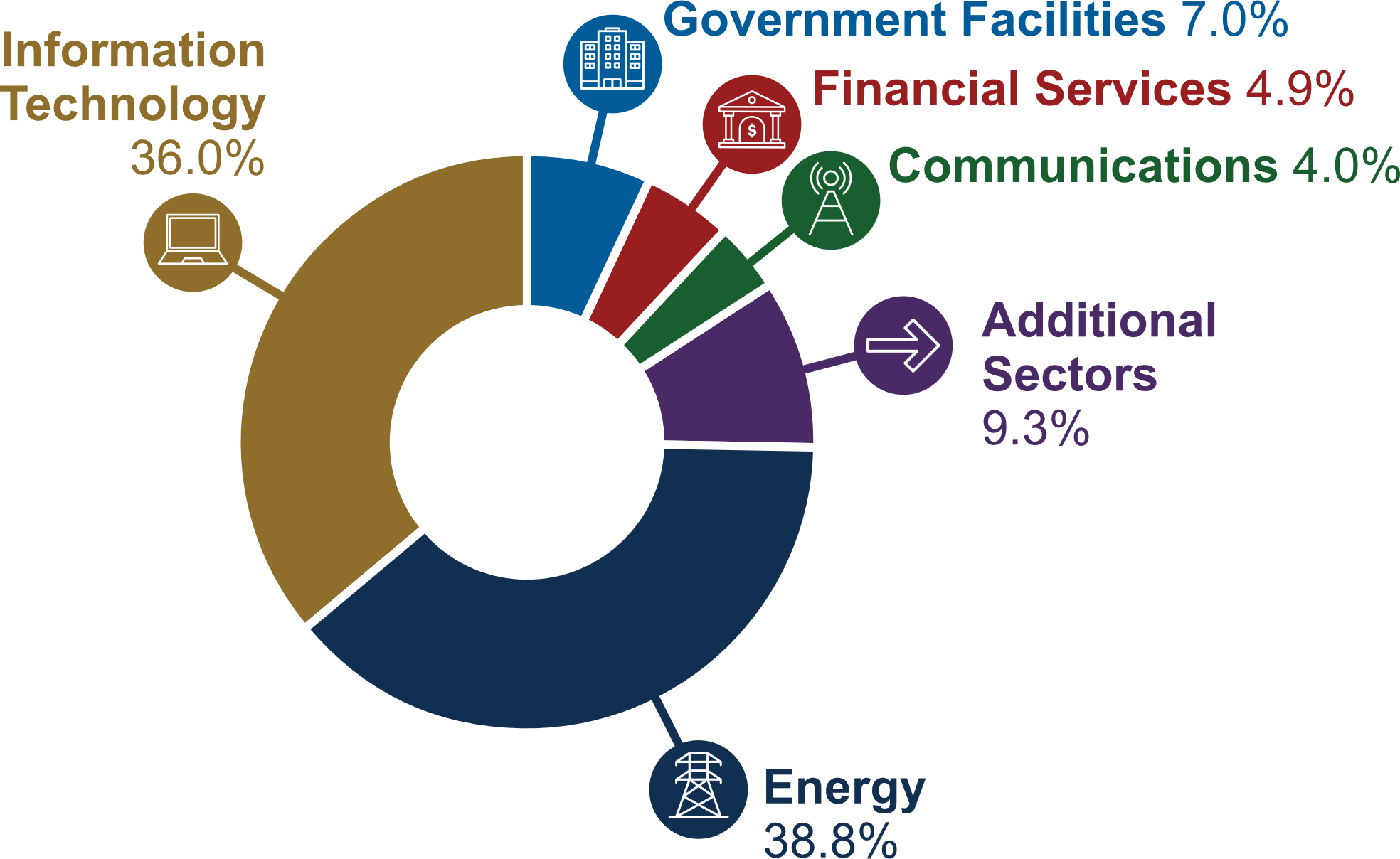 Data current as of March 2023
- 8 -
C2M2 Version 2.1 Resources
Visit energy.gov/c2m2, c2m2.doe.gov, or email C2M2@hq.doe.gov for more information.
- 9 -
Thank You